2022 Employment Law Webinar - Cannabis in the Workplace

September 20, 2022
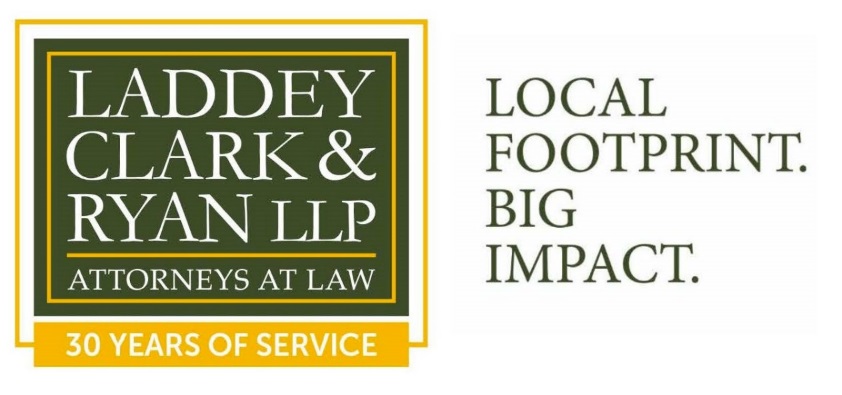 Disclaimer
The materials contained in this presentation were created by Laddey, Clark & Ryan, LLP, for informational purposes only and are not intended and should not be construed as a substitute for legal advice.
This seminar is not intended to create an attorney-client relationship between you and Laddey, Clark & Ryan, LLP.  
This seminar is not intended to serve as an advertisement or solicitation.
All materials in this seminar are copyrighted © 2022 Laddey, Clark & Ryan, LLP. 
The reproduction of any materials contained in this seminar without the permission of Laddey, Clark & Ryan, LLP, is prohibited.
New Jersey Marijuana Laws
Jake Honig Compassionate Use Medical Cannabis Act

Cannabis Regulatory Enforcement Assistance and Marketplace Modernization Act.
Medical Marijuana
Medical marijuana was first legalized in 2009 as the Compassionate Use Medical Marijuana Act, which sought to “protect from arrest, prosecution, property forfeiture, and criminal and other penalties, those patients who use cannabis to alleviate suffering from qualifying medical conditions, as well as their health-care practitioners, designated caregivers, institutional caregivers, and those who are authorized to produce cannabis for medical purposes.” N.J.S.A. §24:6I-2. 

The law specifically provided: “Nothing in this act shall be construed to require … an employer to accommodate the medical use of marijuana in any workplace.” N.J.S.A. §24:6I-14 (2018).
More Medical Marijuana
In July 2019, the law was amended to include job-related protections for employees.  It did NOT change the right of employers to prohibit the use or possession of marijuana in the workplace, it memorialized additional obligations employers may have to accommodate medical marijuana use by employees.
More Medical Marijuana
Specifically, the law now provides that it is unlawful for an employer “to take any adverse employment action against an employee who is a registered qualifying patient based solely on the employee’s status as a registrant with the commission.” N.J.S.A. §24:6I-6.1(a).
More Medical Marijuana
Additionally, if an individual does test positive for marijuana, the law requires an employer to allow the individual up to three days to provide a medical explanation for the positive test result.
Recreational Cannabis
In November 2020, New Jersey citizens voted to legalize marijuana for adult recreational use, approving the referendum by a 67% majority.

On Feb. 22, 2021, Governor Philip Murphy signed into law the “Cannabis Regulatory Enforcement Assistance and Marketplace Modernization Act,” or “CREAMMA”, which:
1. legalizes and regulates marijuana use and possession for adults aged 21 and over; 
2. decriminalizes marijuana possession up to a certain quantity; and 
3. clarifies marijuana use and possession penalties for individuals under 21 years old.
CREAMMA
CREAMMA legalizes and regulates marijuana use and possession 
for adults aged 21 and over AND (like the CUMCA)

Expressly prohibits an employer from subjecting an employee 
or applicant to any adverse action solely due to 
an individual’s positive drug test for marijuana.
CREAMMA
CREAMMA is not an employment law but includes language prohibiting employers from refusing to hire applicants because they do or do not consume marijuana AND solely due to the presence of the drug’s metabolites in their system
 (e.g., following a drug test).
CREAMMA
Under CREAMMA, “[n]o employer shall refuse to hire or employ any person or shall discharge from employment or take any adverse action against any employee with respect to compensation, terms, conditions, or other privileges of employment because that person does or does not smoke, vape, aerosolize or otherwise use cannabis items.” N.J.S.A. 24:6I-52. 

Essentially creates a new “protected class” under New Jersey law for employees and job applicants who lawfully use recreational cannabis off premises and during non-working hours.
What can Employers Do?
Employees can be terminated for being under the influence of marijuana during work hours, regardless of whether the use is medical or recreational in nature. 

Likewise, employers do not have to permit the use, sale, display, possession, or transfer of marijuana at work or during work hours. 

Exceptions exist for employees that are subject to federally regulated positions or who work for employers with federal contracts, because both medical and recreational marijuana are still illegal under federal law. 

In other words, if complying with the New Jersey state laws jeopardizes an employer’s federal contract, the employer is excepted from such compliance.
Federal or State Law???
New Jersey law diverges from federal law for medical marijuana AND recreational use. 

Federal law makes it illegal to use, possess, grow and sell marijuana under the Controlled Substances Act. 

There is no exception for the medical or so-called “recreational” use of marijuana in federal law.
Federal or State Law???
The principles of federal preemption are rooted in the Supremacy Clause of the United States Constitution, U.S. Const. art. VI, cl. 2, which unambiguously provides that if there is any conflict between federal and state law, federal law shall prevail. 

Conflict preemption occurs in two scenarios: where it is impossible for a private party to comply with both state and federal requirements, and when state law stands as an obstacle to the accomplishment and execution of the full purposes and objectives of Congress.
Enforcement
Generally federal law enforcement authorities do not prosecute medical or recreational marijuana use as long as people adhere to the law of the state in which they live and do not sell marijuana across state lines.
Enforcement
In 2013, during the second term of President Obama, the Department of Justice released a memo stating that the federal government essentially would not interfere with states in which laws had been passed to legalize marijuana.

During the Trump administration, former Attorney General Jeff Sessions had indicated that the federal government would pursue people in violation of federal laws regarding marijuana. 

As long as the laws are in place, the possibility exists that the federal government could choose to begin enforcing them.
So…
Follow both federal and state law.
The specifics of NJ law need to be followed in most instances.
Federal contractors have a tougher road to travel.
Can employers require drug testing? What are the limitations?
Employee Protections: Drug Testing, Physical Evaluations by WIREs
With respect to drug testing, an employer may require an employee to undergo: 
reasonable suspicion testing (reasonable suspicion of use at work or reasonable suspicion of impairment); 
post-accident testing; 
random testing; and 
preemployment testing.
Can employers require drug testing? What are the limitations?
The employer may use the drug test results in determining appropriate employment actions only if:

• The drug test includes scientifically reliable testing of blood,  urine, or saliva; and 

• A physical evaluation is performed in order to determine an employee’s state of impairment.
Termination due to Cannabis Use
The relevant portion of CREAMMA and the Rules provides that employers are not prohibited from taking an adverse employment action against an employee who is under the influence of marijuana at work. 

But to legally take an adverse employment action, such as terminating the worker, the employer must have a positive (1) drug screen and (2) a physical evaluation by a person certified as a Workplace Impairment Recognition Expert (“WIRE”). 

The WIRE will be a person who has completed a course to be offered by the Police Training Commission. 

CREAMMA and its Rules are silent on this training course, and until more guidance is provided, the physical evaluation portion of the law is not yet in effect.
This Just In…
The New Jersey Cannabis Regulatory Commission (CRC) has issued interim guidance for employers on steps they should take if they suspect an employee to be under the impairment of cannabis while performing work duties.
 
The CRC has also developed a Reasonable Suspicion Observed Behavior Report to go along with the interim guidance.
This Just In…
The two-page guidance document is intended to serve as guidance until the CRC formulates and approves standards for Workplace Impairment Recognition Expert (WIRE) certification. The WIRE is an agent of the employer meant to act as an individual trained and certified to recognize impairment while on the job, enabling employers to better enforce drug-free workplace policies.
New Guidance from CRC on “Workplace Impariment”
Pursuant to N.J.S.A. 24:6I-52a(2)(a), the New Jersey Cannabis Regulatory Commission (“NJ-CRC”) is charged with prescribing standards for a Workplace Impairment Recognition Expert (“WIRE”) certification, to be issued to full- or part-time employees, or others contracted to perform services on behalf of an employer, based on education and training in detecting and identifying an employee’s usage of, or impairment from, a cannabis item or other intoxicating substance, and for assisting in the investigation of workplace accidents. 

 This NEW (issued 9/7) document is intended to serve as guidance until the CRC formulates and approves standards for WIRE certifications.
CRC Guidance
Cannabis is a drug that can remain in the bodily fluids of users for a long period of time and although tests are improving in accuracy there is no perfect test for detecting present cannabis impairment.
CRC Guidance
The best practice has been for employers to establish evidence-based protocols for documenting observed behavior and physical signs of impairment to develop reasonable suspicion, and then to utilize a drug test to verify whether or not an individual has used an impairing substance in recent history.
CRC Guidance
Although N.J.S.A. 24:6I-52 provides that Workplace Impairment Recognition Experts can be certified and assist in the documentation of the physical and behavioral signs of intoxication, the statute does not impede the ability of employers to continue to utilize established protocols for developing reasonable suspicion of impairment and using that documentation, paired with other evidence, like a drug test, to make the determination that an individual violated a drug free workplace policy. In some industries, these protocols are federally mandated.
CRC Guidance
An employee shall not be subject to any adverse action by an employer solely due to the presence of cannabinoid metabolites in the employee’s bodily fluid as a result of engaging in conduct permitted under N.J.S.A. 24:6I-31 et al. However:
CRC Guidance
• Employers have the right to maintain a drug free workplace consistent with the requirements of N.J.S.A. 24:6I-52; and
CRC Guidance
• Employers may require an employee to undergo a drug test upon reasonable suspicion of an employee’s usage of cannabis or cannabis products while engaged in the performance of the employee’s work responsibilities, or upon finding any observable signs of impairment related to usage of cannabis or cannabis products, or as part of a random drug test program, or following a work-related accident subject to investigation by the employer.
CRC Guidance
A scientifically reliable objective testing method that indicates the presence of cannabinoid metabolites in the employee’s bodily fluid alone is insufficient to support an adverse employment action. However, such a test combined with evidence-based documentation of physical signs or other evidence of impairment during an employee’s prescribed work hours may be sufficient to support an adverse employment action.
CRC Guidance
In order to demonstrate physical signs or other evidence of impairment sufficient to support an adverse employment action against an employee for suspected cannabis use or impairment during an employee’s prescribed work hours employers may:
CRC Guidance
• Designate an interim staff member to assist with making determinations of suspected cannabis use during an employee’s prescribed work hours.
CRC Guidance
• This employee: 

Should be sufficiently trained to determine impairment and qualified to complete the Reasonable Suspicion; 
Observation Report; and 
May be a third-party contractor.
CRC Guidance
• Utilize a uniform “Reasonable Suspicion” Observation Report that documents the behavior, physical signs, and evidence that support the employer’s determination that an employee is reasonably suspected of being under the influence during an employee’s prescribed work hours.
CRC Guidance
• The employer should establish a Standard Operating Procedure for completing such a report that includes: the employee’s manager or supervisor or an employee at the manager or supervisor level; and an interim staff member that has been designated to assist with determining whether an employee is reasonably suspected of being impaired during an employee’s prescribed work hours, or a second manager or supervisor.
CRC Guidance
An employer may use a cognitive impairment test, a scientifically valid, objective, consistently repeatable, standardized automated test of an employee’s impairment, and/or an ocular scan, as physical signs or evidence to establish reasonable suspicion of cannabis use or impairment at work.
CRC Guidance
Note on Federal Contracts: N.J.S.A. 24:6I-52b(1)(b) specifically provides that if it is determined that any of the provisions set forth in that section of the law result in a provable adverse impact on an employer subject to the requirements of a federal contract, then the employer may revise their employee prohibitions to be consistent with federal law, rules, and regulations. As such, employers may be required by federal contract or law to follow specific protocols related to determining reasonable suspicion and drug testing and are permitted under N.J.S.A. 24:6I-52 to continue to do so.
Reasonable Suspicion Observed Behavior Report
“Reasonable Suspicion” Observation Report Form is on CRC website- and the sample form is not cannabis-specific. 


https://www.nj.gov/cannabis/documents/businesses/Business%20Resources/Workplace%20Impairment%20Guidance%20Sample%20Form.pdf
Discipline for Cannabis possession or use on the job
Absolutely permitted!

Just like alcohol is legal, you don’t have to permit it AT WORK; and

Just like alcohol, employees can be prohibited from being under the influence.
Employers are required to provide accommodations for medical marijuana
Even prior to the passage of CREAMMA, the Jake Honig Act provided certain employment law protections for medical cannabis users and required New Jersey employers to engage in the interactive process to reasonably accommodate a qualifying employee’s use of medical cannabis off-site and during off-hours. 

Employers were already proihibited from taking any adverse employment action against an employee who is a registered qualifying patient based solely on the employee’s status as a registrant with the Cannabis Regulatory Commission.
Testing
Additionally, if an employee or applicant tests positive for cannabis, the employer is required to: (1) provide written notice of the right to provide a valid medical explanation for the test result; and (2) offer an opportunity to present a valid medical explanation for the result. N.J.S.A. 14-6I-9.
Testing
The employee or applicant then has 3 working days from receipt of the employer’s written notice to explain the result (i.e., evidence that a health care practitioner has authorized the use of medical cannabis, or proof that the applicant or employee is a registered patient, or both), or request a retest of the original sample. 

The Jake Honig Act prohibits an employer from using the failed drug test alone as a basis to take adverse employment action against an individual demonstrated to be a valid medical cannabis user.
N.J.S.A. 24:61-6.1
Adverse employment action unlawful.
  9. a.  It shall be unlawful to take any adverse employment action against an employee who is a registered qualifying patient based solely on the employee’s status as a registrant with the commission.
      b. (1)  If an employer has a drug testing policy and an employee or job applicant tests positive for cannabis, the employer shall offer the employee or job applicant an opportunity to present a legitimate medical explanation for the positive test result, and shall provide written notice of the right to explain to the employee or job applicant.
          (2)   Within three working days after receiving notice pursuant to paragraph (1) of this subsection, the employee or job applicant may submit information to the employer to explain the positive test result, or may request a confirmatory retest of the original sample at the employee’s or job applicant’s own expense.  As part of an employee’s or job applicant’s explanation for the positive test result, the employee or job applicant may present an authorization for medical cannabis issued by a health care practitioner, proof of registration with the commission, or both.
N.J.S.A. 24:61-6.1
c.    Nothing in this section shall be deemed to:
     (1)   restrict an employer’s ability to prohibit, or take adverse employment action for, the possession or use of intoxicating substances during work hours or on the premises of the workplace outside of work hours; or
     (2)   require an employer to commit any act that would cause the employer to be in violation of federal law, that would result in a loss of a licensing-related benefit pursuant to federal law, or that would result in the loss of a federal contract or federal funding.
   d.   No employer shall be penalized or denied any benefit under State law solely on the basis of employing a person who is registered with the commission.
Updated Drugfree Workplaces Policies
CREAMMA provides that while its employment-related provisions became “effective” immediately upon the enactment of the law, they are not “operative” until the Cannabis Regulatory Commission (CRC) adopts its initial rules and regulations.
Updated Drugfree Workplaces Policies
The CRC’s 160-page Personal Use Cannabis Rules published on August 19, 2021, have two important implications for New Jersey employers:
1. “until such time that the Commission, in consultation with the Police Training Commission … develops standards for a [WIRE] certification, no physical evaluation of an employee being drug tested in accordance with [CREAMMA] shall be required.” 
2. As of August 19, 2021, New Jersey employers are prohibited from taking adverse action against an individual solely because he or she does or does not use marijuana or because he or she fails a drug test for marijuana. 

NO MEDICAL USE REQUIRED.
An employer may not discharge or refuse to hire an employee solely because he or she fails a drug test for marijuana; instead, employers need to rely upon some other lawful reason.

An employer in violation of the Law may be liable for a civil penalty in an amount up to $1,000 for the first violation, $5,000 for the second violation, and $10,000 for each subsequent violation. This is the sole remedy under the Law.
Employer Protections: Drug-Free Workplace
The Law also includes some protections for employers by recognizing that an employer:
• May maintain a drug (and alcohol) free workplace;
• Is not required to permit or accommodate the use, consumption, being under the influence, possession, transfer, display, transportation, sale, or growth of cannabis or cannabis items in the workplace; and
• May prohibit employee use of cannabis items or intoxication by employees during work hours and while driving.
Employer Protections: Drug-Free Workplace
• May maintain a drug (and alcohol) free workplace;
Employer Protections: Drug-Free Workplace
•  The Employer is not required to permit or accommodate the use, consumption, being under the influence, possession, transfer, display, transportation, sale, or growth of cannabis or cannabis items in the workplace; and
Employer Protections: Drug-Free Workplace
•  The Employer may prohibit employee use of cannabis items or intoxication by employees during work hours and while driving.
Employer Protections: Drug-Free Workplace
Since Federal law still recognizes marijuana as a Schedule I Controlled Dangerous Substances, CREAMMA created a carve-out for employers that are federal contractors, providing that, if the requirements of the law “result in a provable adverse impact on an employer subject to the requirements of a federal contract, then the employer may revise their employee prohibitions consistent with federal law, rules, and regulations.”
Background Checks
An employer is not permitted to consider any arrest, charge, or conviction for certain types of marijuana and hashish offenses when making an employment decision. Similarly, an employer cannot require an applicant to disclose or take any adverse action against an applicant solely based on any arrest, charge, or conviction for certain types of marijuana and hashish offenses.
Workers’ Compensation
NJ Supreme Court decision- Vincent Hager v. M&K Construction, Decided April 13, 2021

Court concluded that medical marijuana may be found, subject to competent medical testimony, to constitute reasonable and necessary care under New Jersey’s workers’ compensation scheme. 

M&K was ordered to reimburse costs for, and reasonably related to, Hager’s prescribed medical marijuana.
Points to Remember
Use of marijuana cannot be the only reason for any adverse employment action, such as termination or failure to hire or promote. 

Employers may be obligated to accommodate medical marijuana patients, if such an accommodation is possible and would not pose an undue hardship on the employer. 

Medical marijuana patients may also be entitled to reimbursement of the expenses associated with such treatment under an employer’s workers’ compensation plan.
What Employers Can and Can’t Do
Employers need not tolerate the possession of, use of, or an employee being under the influence of, cannabis—legal or not—in the workplace during working hours.

Employers may not take adverse action against an employee solely because that employee uses recreational or medicinal marijuana outside of work during non-working hours.

Employers may not solely rely upon—as justification for taking an adverse action—an employee’s prior arrest, charge, conviction or adjudication of delinquency, for certain cannabis-related expunged offenses.
MORE of What Employers Can and Can’t Do
Employers need not commit any act that would cause them “to be in violation of federal law, that would result in a loss of a licensing-related benefit pursuant to federal law, or that would result in the loss of a federal contract or federal funding.”

If an employer has a drug testing policy and an employee or job applicant tests positive, the employer must offer an opportunity to present a legitimate medical explanation, provide written notice of the right to explain, and afford three working days to the employee to explain or provide a retest.

Employers may still test- but include scientifically reliable objective testing methods and procedures and include a physical evaluation in order to determine an employee’s state of impairment. USE the NEW Form.
What Should Employers Do Now?
Until there are more standards and interpretive guidance on CREAMMA, there will be challenges and areas of ambiguity.
What Should Employers Do Now?
If employers have not done so, they should create and/or revisit their policies and practices with respect to drug testing and background checks.
What Should Employers Do Now?
Train human resources and other supervisors who are involved in making employment decisions or implementing policies.
What Should Employers Do Now?
Employers should avoid adverse actions against employees who test positive cannabis and NOT discriminate against employees or applicants who use cannabis when they are not working.
What Should Employers Do Now?
Tread carefully and consult legal counsel for guidance.

Utilize the new Reasonable Suspicion Observation Form

Be on the lookout for updates!
Join US For the Last Webinar in our 2022 Employment Series
Top 5 Employee Handbook Updates on Tuesday, November 29, 2022
Connect with Laddey, Clark and Ryan, LLP
Like us		     Connect with us		       Follow us
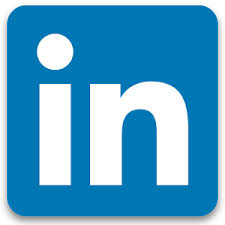 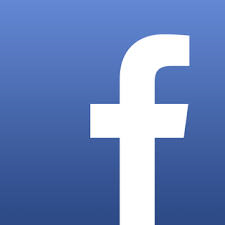 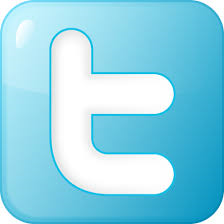